DOELAP Assessor TrainingUsing the Checklist
Idaho Falls, ID
September 2024
DOELAP Radiobioassay Checklist
The checklist can be found in the email from Laird or at the RESL DOELAP web page
https://resl.id.energy.gov/doelap/doelap.html
Based on DOE-STD-1112-2019
The checklist is not a “normative” document
Findings are written based on Standard requirements
Checklist is a tool for the assessor
Personal checklists can also be used
Additional notes in another form or location are fine
DOELAP Assessor Training
DOELAP Radiobioassay Checklist
Portions of the checklist can be evaluated and filled out in advance
Assessment team sends in a completed checklist with the signed assessment report and attendance sheets
Defensibility if there are questions about whether something was evaluated
N/A column
 Findings are written based on the Standard reference, not checklist
This wasn’t always the case in DOELAP, but is the guidance now
Findings database
DOELAP Assessor Training
Discussion on Checklist Use
How do assessors use the checklist?
DOELAP Assessor Training
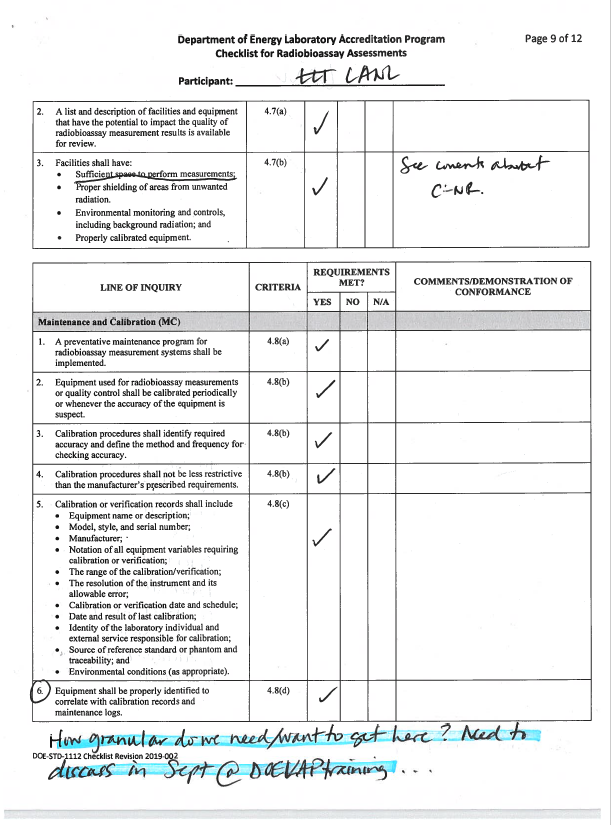 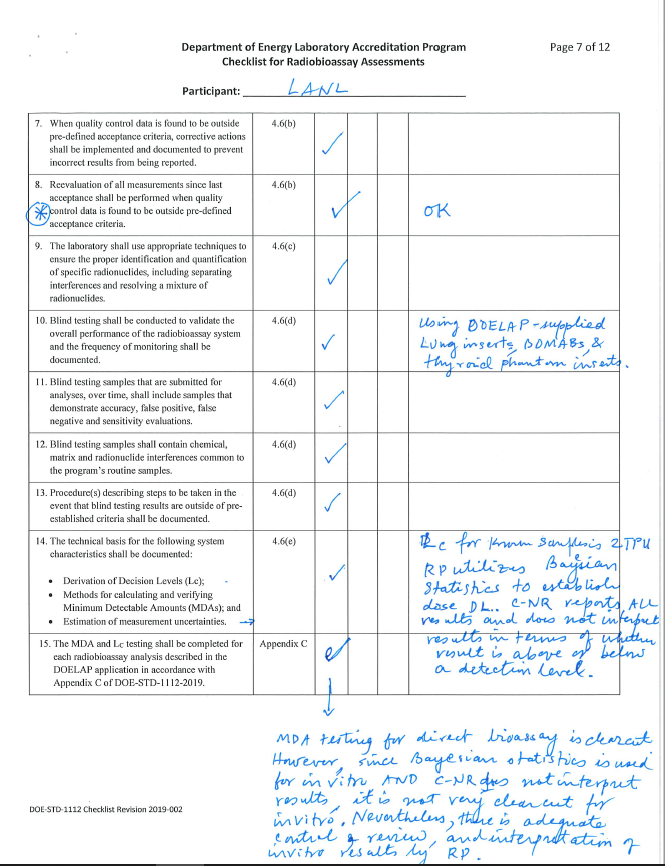 DOELAP Assessor Training
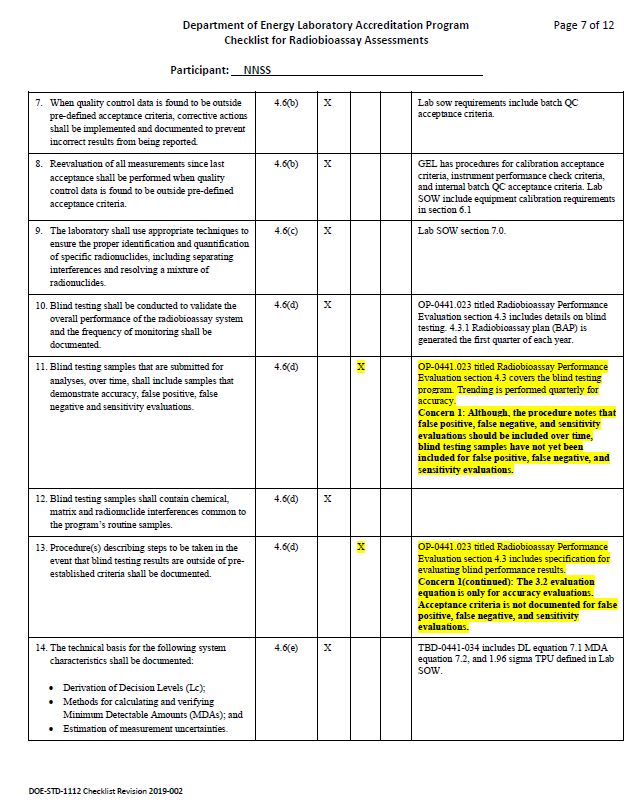 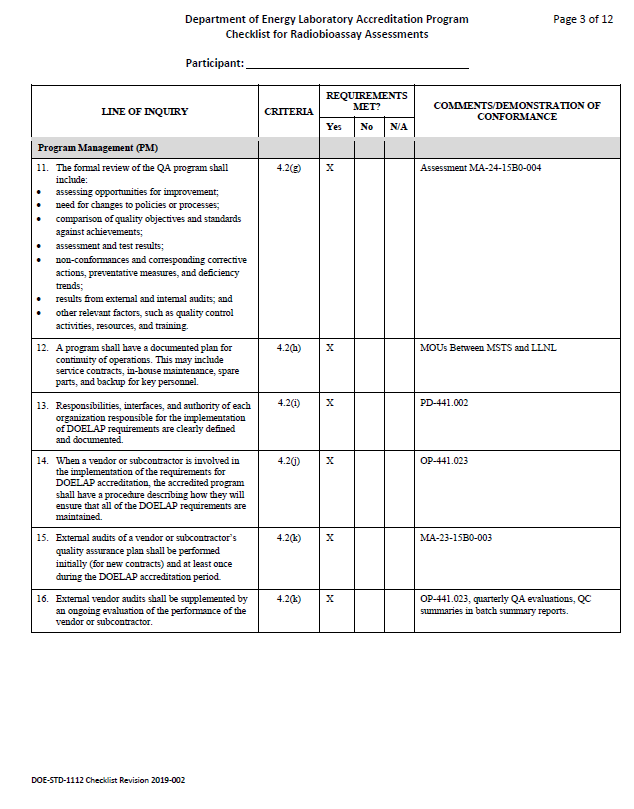 DOELAP Assessor Training
DOELAP Findings Database
DOELAP Assessor Training
Commonly Cited in Findings
(Quality Improvement) 4.6 (d) Blind testing shall be conducted to validate the overall performance of the radiobioassay system and the frequency of monitoring shall be documented. Blind testing samples that are submitted for analyses, over time, shall include samples that demonstrate accuracy, false positive, false negative and sensitivity evaluations. Blind testing samples shall contain chemical, matrix and radionuclide interferences common to the program’s routine samples. Procedures describing steps to be taken in the event that blind testing results are outside of pre-established criteria shall be documented.
DOELAP Assessor Training
Commonly Cited in Findings
(Documents and Records) 4.4 (b) All documents that form the quality assurance program shall be controlled to ensure that the correct documents are being employed. Documents shall be reviewed for accuracy and approved by authorized personnel in accordance with documented review frequencies.
DOELAP Assessor Training
The Checklist (current)
https://resl.id.energy.gov/doelap/doelap.html
September 2012
DOELAP Assessor Training
Revised Checklist
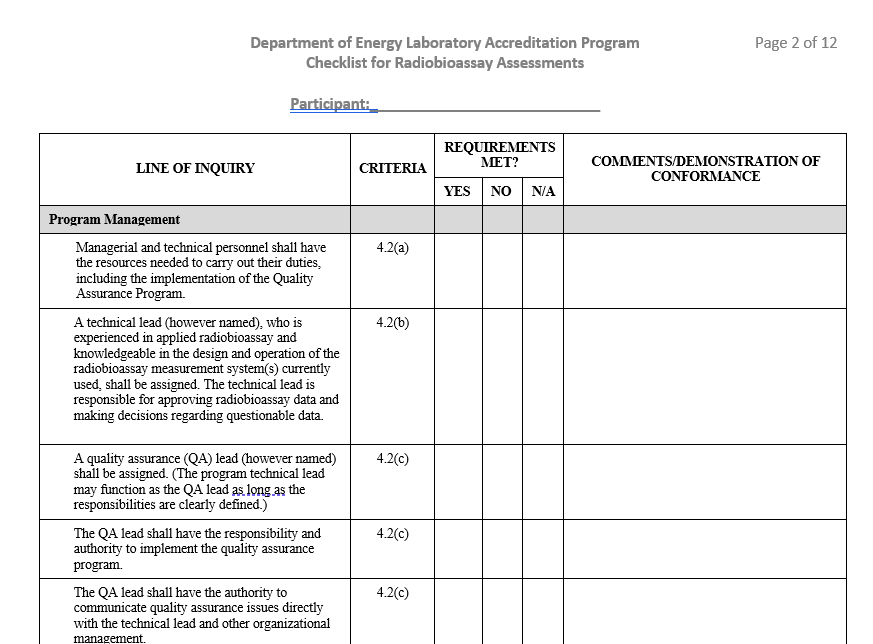 Removed line numbers and abbreviations
DOELAP Assessor Training
Questions?
DOELAP Assessor Training